VG LASTEVANEMATE ÜLDKOOSOLEK
18.10.2017.a
Vändra Gümnaasiumis
Päevakavas:

KiVa programmi “Tagasi kooli” tutvustus - Sirly Pihlak
2017/18. õa Vändra Gümnaasiumis - Marget Privits
Kooli hoolekogu kokkuvõte eelmisest õa-st ja uute liikmete valimine – Keili Västrik
 Klasside lastevanemate koosolekud – klassijuhatajad
Aineõpetajad
Vändra gümnaasium 95
Õpilasi 308 (247/61), klassikomplekte 18 sh 1 väikeklass, 1 õpilane üks-ühele õppel.  
Pedagooge 37, muu personal 25
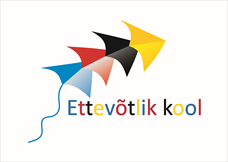 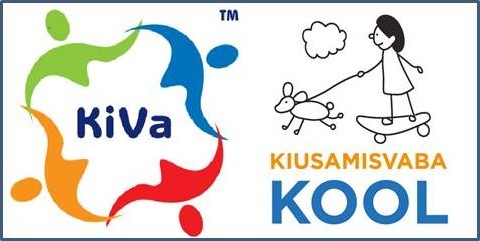 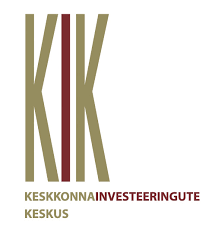 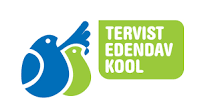 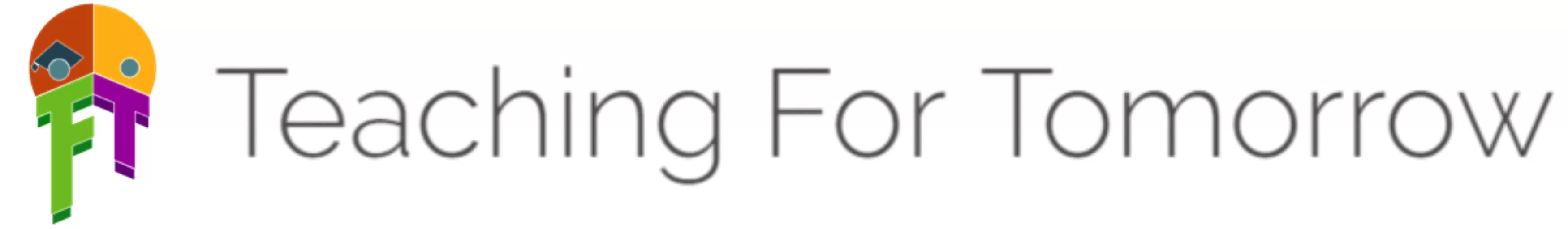 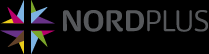 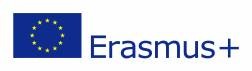 Uued inimesed VG-S
Majandusspetsialist-Aksel Puust, 
Huvijuht-Eike Meresmaa. 
Keemia ja loodusõpetus-Meelike Mätas
Väikeklassi õpetaja- Raili Pärnoja
 Eesti keelt ja kirjandust Heli-Mall Laurits 
Kehaline kasvatus - Indrek Saar
Õpilaskodu ja pikapäevarühma kasvataja- Angeelika Mägisalu
KOOLIVAHEAJAD 2017/2018. õppeaastal:

     vaheaeg 21.–29. oktoober 2017;
     vaheaeg 23. detsember 2017 – 7. jaanuar 2018;
     vaheaeg 24. veebruar – 4. märts 2018;
     vaheaeg 21. aprill – 1. mai 2018;
     vaheaeg (v.a. lõpuklassid) 13. juuni – 31. august 2018.

TRIMESTRID: 

1.09.17- 24.11.17
27.11.17-09.03.18
12.03.18 -13.06.18
2017/2018 õppeaasta läbivad teemad

Eesti Vabariik 100.
Vaimne- ja füüsiline töö-/õpikeskkond.
Ühiste väärtuste jälgimine koolielus 
Isiksuslik areng 
Koostöö 
Tervis 
Traditsioonid
12. -16.02.18 Sõbranädal
13.02.18 Vastlapäev
15.02.18 Loovtööde kaitsmised
23.02.18 Vabariigi aastapäeva aktus
14.03.17 Emakeele päev
12.04.18 Tutipäev
14.04.18 „Saame kokku“  
16.04.18 Eesti keele riigieksam
4.05.18 Inglise keele riigieksam (kirjalik)
8.05.18 Kevadkross
7. -8.05.18 Inglise keele riigieksam (suuline)
11.05.18 Kevadkontsert/ emadepäevakontsert
20.10.17 peastarvutamise võistlus
20.10.17 Stiilipäev ja disko kultuurimajas
8.11.17 Gümnaasiumi muuseumitund ERM´is
10.11.17 Mardipäeva tähistamine
23.11.17 Enn Nurga matemaatikavõistlus
8.12.17 PLAYBOX
21.12.17 Jõulukarneval
22.12.17 Aktus, jõululõuna
18.01.18 Riigieksamiteks registreerimine ja koolieksami valik
25.01.18 Aabitsapidu
1.02.18 Põhikooli lõpueksamite valik
7.02.18 Ajarännak (EV 100)
29.05.18 Matemaatika tasemetöö 3.kl
1.06.18 Eesti keele  põhikooli lõpueksam
8.06.18 Matemaatika põhikooli lõpueksam
13.06.18 Põhikooli valikeksam 
19.06.18 Põhikooli lõpetamine 18.00
16.05.18 Eesti keele tasemetöö 6.klassile
23.05.18 Gümnaasiumi 11. kl uurimus/praktiliste tööde kaitsmine
24.05.18 Eesti keele tasemetöö 3.klassile
21. - 25.05.18 Nordplusi projektinädal Vändras (Island, Leedu)
22.05.18 Matemaatika tasemetöö 6.kl
25.05.18 Matemaatika riigieksam eksam
E-õppepäev
Tundide külastamine
Õpikud 
Spordiriided ja vahetusjalatsid
Tunnirahu
Puudumistest teavitamine
Arenguvestlused
2018 lastevanemate koosolek (koolitoit, kooliõe tööst)
e-post: gymn@vandra.ee, marget.privits@vandra.ee
Tel: 444 7731, 533 056 88
kodulehekülg: www.vandragumnaasium.edu.ee

Kohtumiseni!
Hoolekogu liikmed
Keili Västrik – vanemate esindaja, hoolekogu esimees
Jaanus Rahula – vanemate esindaja, 
hoolekogu aseesimees
Monika Jõemaa – vilistlaste ja kooli toetavate 
organisatsioonide esindaja ja protokollija
Ester Vahter– õppenõukogu esindaja, gümnaasium
Helke Sumre– vanemate esindaja
Taivo Esula– vanemate esindaja
Nils Sempelson – vanemate esindaja
Anita Jürisson – õpilaste esindaja
Jaana Novikov- alevivalitsuse esindaja
Harald Valk – alevivolikogu esindaja
Toomas Sonts- alevi esindaja
2016/17 õa ülevaade hoolekogu tööst
Hoolekogu on tutvunud erinevate dokumentidega ning nõustunud muudatusettepanekutega:
 Vändra Gümnaasiumi õpilase arengu toetamise ja hindamise korraldus
Vändra Gümnaasiumi õpilaskodu kodukord
Arenguvestluse läbiviimise kord
Õppekava
Lapsevanema pöördumine koolitoiduga seoses. Menüüd on täiustatud kuid arenguruumi veel on.
Tänan tähelepanu eest!

keilivastrik@gmail.com

Tel: 5623 0983